Conoce los beneficios del desarrollo de la inteligencia emocional en las personas y las empresas
Agenda de la Jornada
Introducción a Re-Creándote y la temática

La pirámide organizacional y sus grietas

El carisma, ¿cualidad innata o adquirida?

El poder de reconocer las emociones. El primer paso para el desarrollo de la inteligencia emocional

 Wrap Up y preguntas generales
¿Quiénes somos?
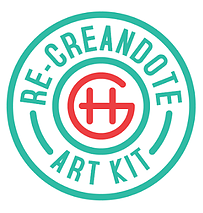 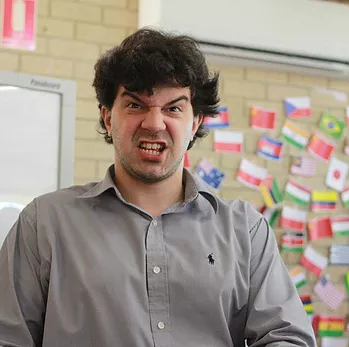 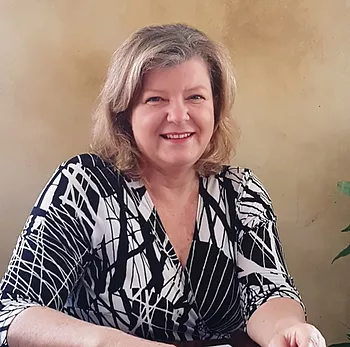 Diseñamos experiencias
transformadoras desde
técnicas creativas
dedicadas al desarrollo de
mejores seres humanos.
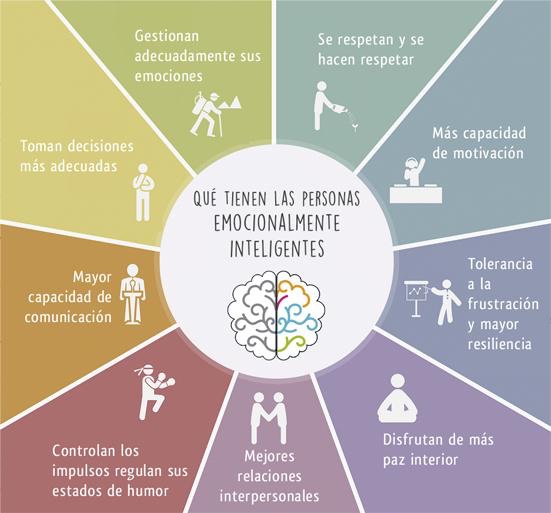 La importancia de un ambiente enriquecedor
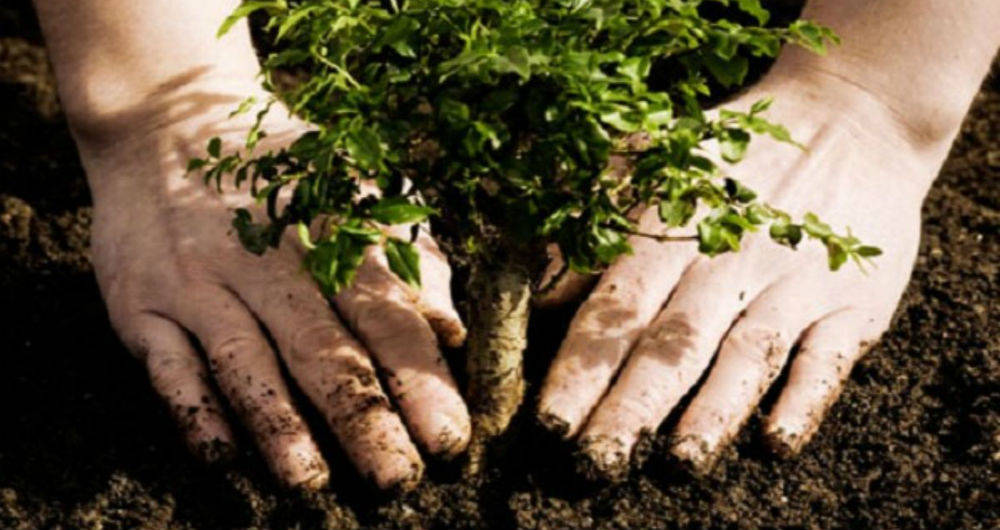 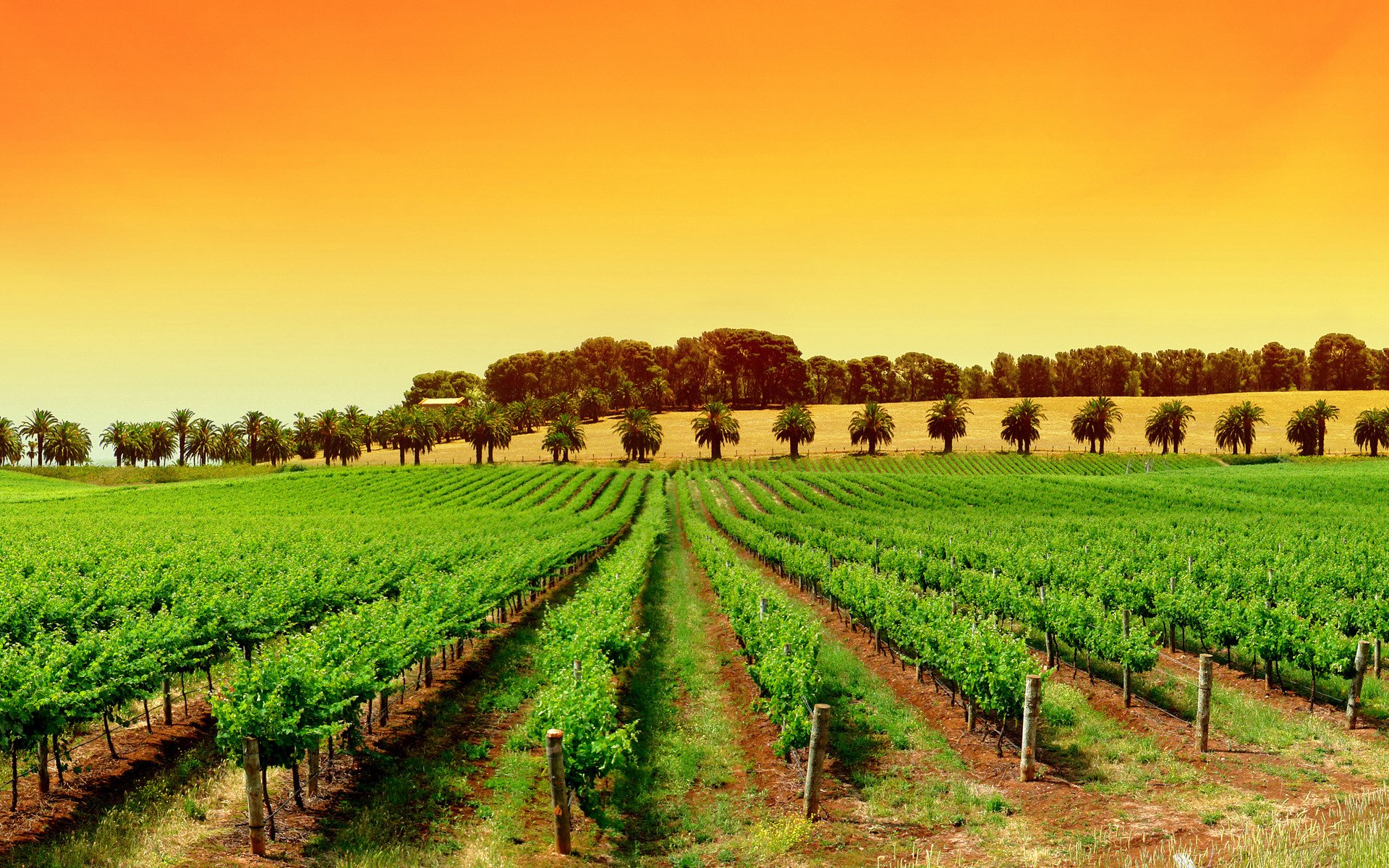 La pirámide organizacional y sus grietas
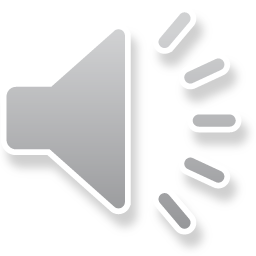 ¿Cuáles son los principales problemas que existen en la oficina hoy en día?
Situaciones que tienden a crear grietas

No reconocer dificultades porque hay cosas peores que te puedan pasar
No celebrar logros
No reconocer los logros porque son “normales”
Derecho de piso y la alta rotativita
Pirámide de valor de Maslow y las 3 motivaciones principales
Los que “renuncian” pero siguen trabajando
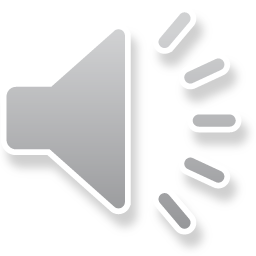 Otros detonantes
Ser objeto de condescendencia y falta de respeto

Recibir un trato injusto

No sentirnos valorados

Tener la impresión de que no nos escuchan

Vernos sometidos a calendarios poco realistas
Ejercicio
Compartan con las personas cerca de ustedes este tema de discusión:
¿Cómo resolverías uno de las grietas mencionadas anteriormente?
¿Qué práctica diaria/semanal/mensual usarías para lograr una motivación constante de tus colaboradores?
No reconocer dificultades porque hay cosas peores que te puedan pasar
No celebrar logros
No reconocer los logros porque son “normales”
Derecho de piso y la alta rotativita
Pirámide de valor de Maslow y las 3 motivaciones principales
Los que “renuncian” pero siguen trabajando
Ser objeto de condescendencia y falta de respeto
Recibir un trato injusto
No sentirnos valorados
Tener la impresión de que no nos escuchan
Vernos sometidos a calendarios poco realistas
¿Cómo podemos enmendar estas grietas?
No reconocer dificultades porque hay cosas peores que te puedan pasar
Fomentar una red de ayuda interna para poder sortear problemas y celebrar éxitos grupales
No celebrar logros
Claramente distinguir los objetivos alcanzadas (anteriormente habido definido como quieren ser reconocidos)
No reconocer los logros porque son “normales”
Establecer con colaboradores metas personales del mes y fomentar su éxito / desarrollo personal
¿Cómo podemos enmendar estas grietas?
Derecho de piso y la alta rotativita
Marcar claras expectativas desde el principio de la relación laboral, dejando claro oportunidades realistas
Pirámide de valor de Maslow y las 3 motivaciones principales
Responder a los problemas con flexibilidad, sin olvidarse del elemento humano. El reconocimiento social es importante
Los que “renuncian” pero siguen trabajando
Hablar urgentemente  con el colaborador para comprender la situación y de ser necesario, la posibilidad de reubicación
Ser objeto de condescendencia y falta de respeto
Hablar directamente con el colaborador para               sortear la dificultad, siempre con una mentalidad      abierta
¿Cómo podemos enmendar estas grietas?
Recibir un trato injusto
Toda historia tiene dos lados. Razonar quien no cumplió la expectativa pautada entre ambos
No sentirnos valorados
Desarrollar / implementar un sistema de reconocimiento  para cada empleado
Tener la impresión de que no nos escuchan
Crear foros mensuales o trimestrales donde los colaboradores pueden preguntar cosas a la alta gerencia
Vernos sometidos a calendarios poco realistas
Analizar las tareas y distribución de trabajo en el equipo para garantizar un nivel adecuado de 	estrés
Mihaly Csikszentmihalyi
Productividad
Estrés
Ejercicio fácil y directo para la semana
Tener reuniones personales con tus colaboradores, no solo de resultados

Actividad no WiFi

Programar un momento para no hacer nada

Diseñar un espacio libre para fomentar relaciones personales
Preguntas del segmento
Si ya reconocimos el elefante, la pregunta siguiente es que hacemos con él. Invitarlo a tomar un café, seguir ignorándolo o exterminarlo.

¿Qué líder queremos ser al final del día? ¿Cómo podemos ubicar nuestros tiempos?

La mayoría de los problemas que se generan y perduran no son técnicos o formativos, es el faltante de comunicación lo que aliena y destruye el potencial
Carisma y la Inteligencia Emocional
¿Cualidad innata o se puede desarrollar?
¿Nacimos con carisma o la podemos adquirir?
¿Quién es una persona carismática para ustedes?


¿Cuál es la cualidad principal?


¿Podemos adquirirla?
Como se expresan
Como se perfilan con los demás
Emociones Positivas
Normales
Forzados
Descontrolados
Emociones Negativas
El cerebro social y las neuronas espejo
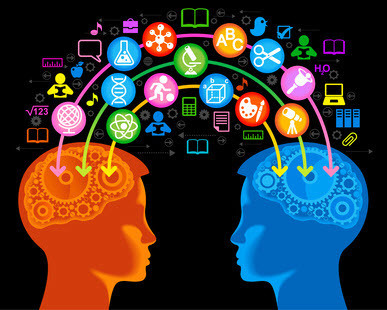 Como se relacionan con los demás
¿Cuál es el secreto?

¿Cómo nos hacen sentir?

¿Por qué nos hacen sentir cómo lo hacen?

¿Qué podemos hacer para desarrollar esto?
Ejercicio carismático
Con la persona que se encuentre cerca de ti, comparte:

Un hobby
Donde fue su viaje favorito
Que les gustaría aprender hacer
¿Cuál fue el objetivo del ejercicio?¿Qué podemos hacer?
Salir del ciclo / Respuestas automáticas

Motores activos / dar oxígeno al cerebro

No a la jerarquía

Desarrollar orgánicamente nuestras conversaciones
Como se relacionan con su ambiente
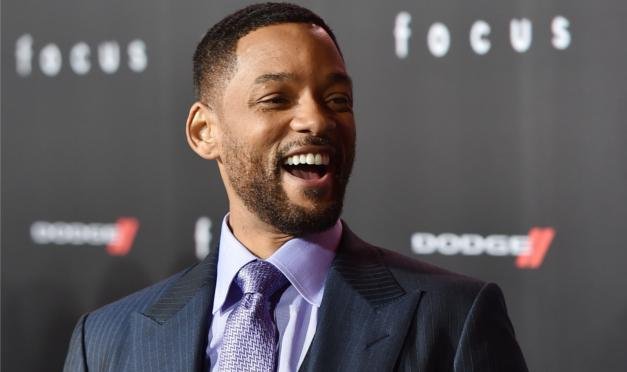 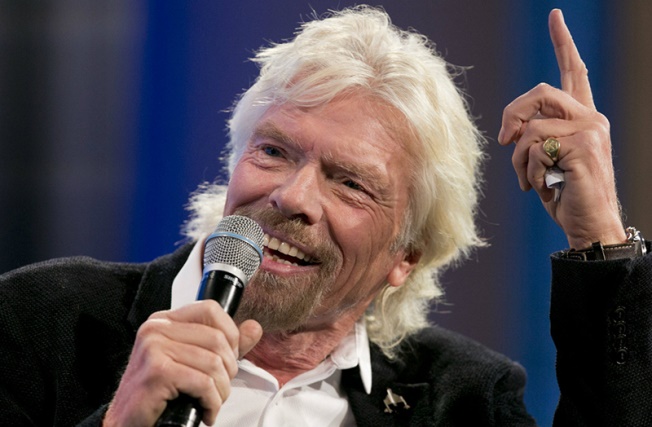 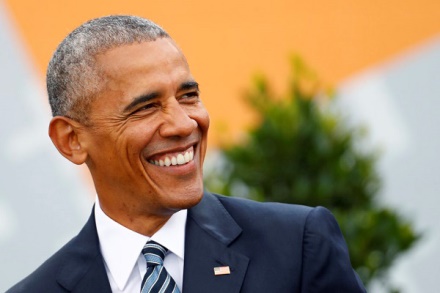 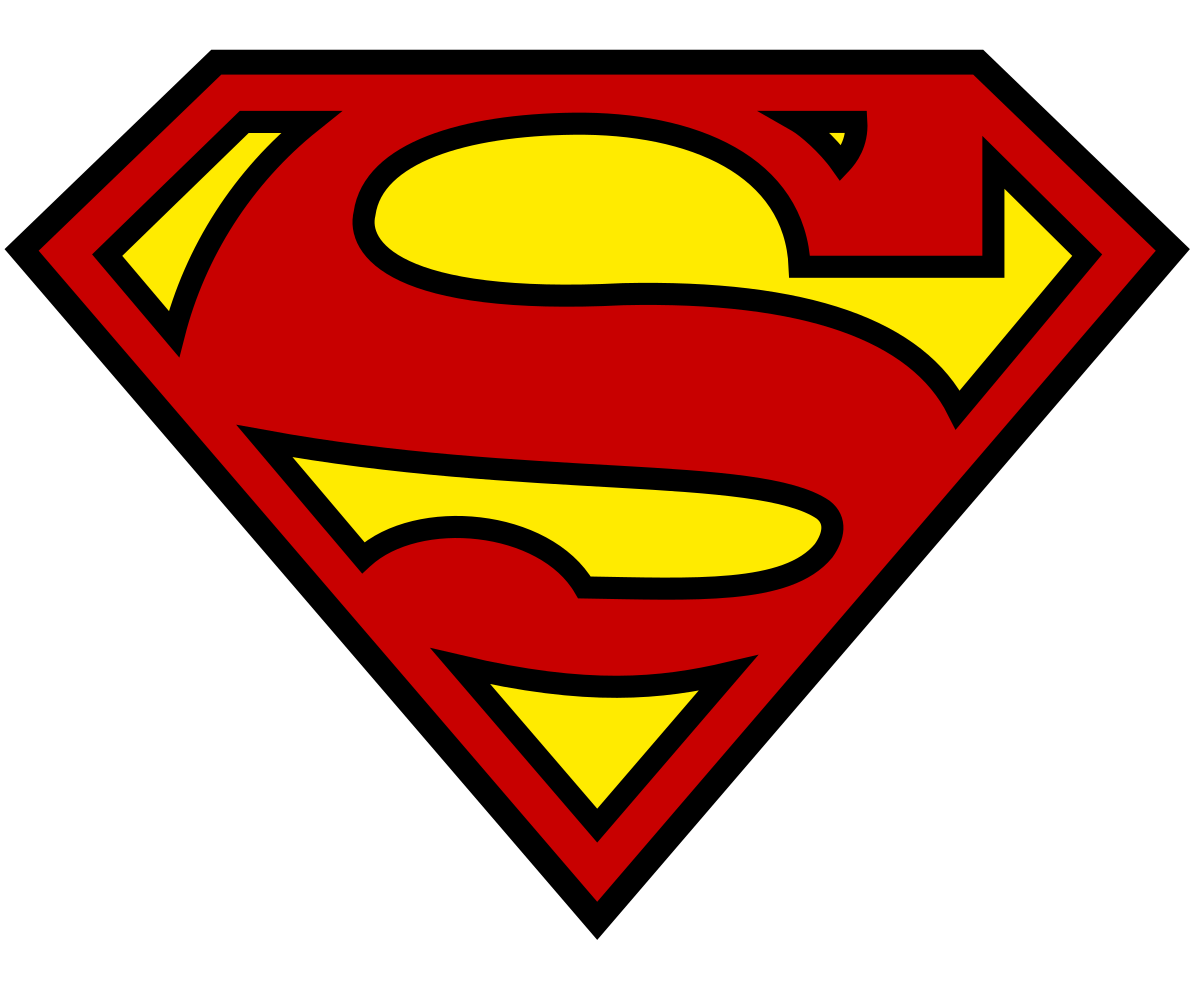 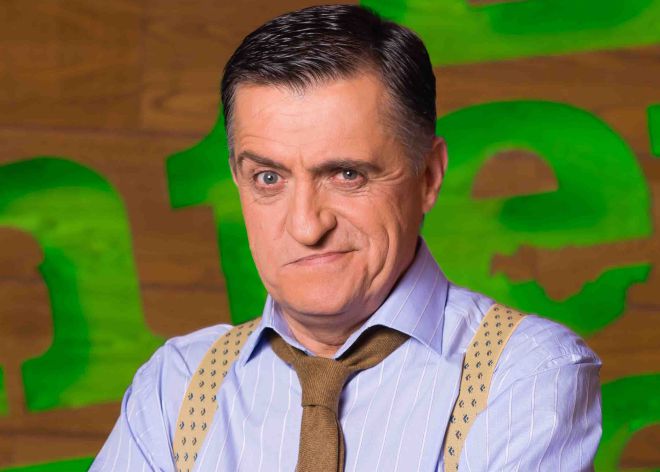 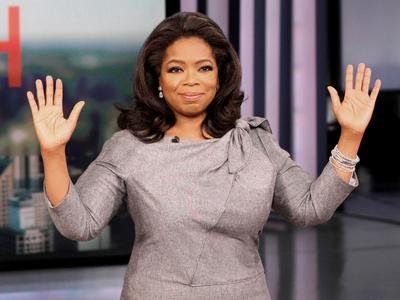 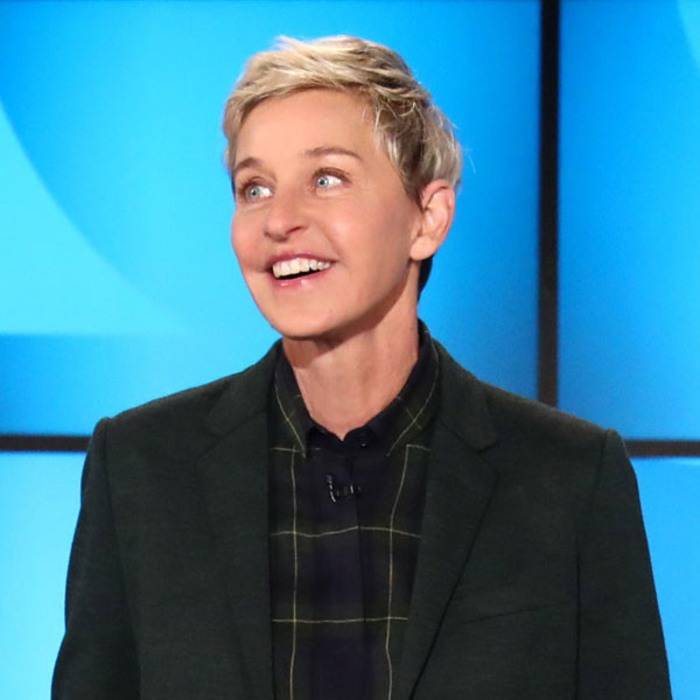 Momento de reflexión
¿Cuáles son las cosas más importantes en la vida?
¿Por qué esas cosas son importantes para usted?
¿Cuál es un ejemplo de la vida real que demuestra de manera concreta qué tan importante es cada una de esas cosas?
En que mejorar
Verificación de integridad

La persona carismática no es una oveja

No ser un Shoulda / Woulda / Coulda. Ser afirmativo

No pensar en lo que dirán los demás

No pensar en fallar y no tomar el fallo como  algo malo

No pensar en vergüenza
Como la Inteligencia Emocional ayuda
Reconocer las emociones que nos surgen
Balancear como las expresamos
Comprender las cosas que nos motivan y nos impulsan
Empatizarnos con las personas que nos rodean
Mejorar nuestro relacionamiento con otros
Consejos del día a día
Comparte lo que te apasiona con quienes te rodean, ayudándoles a descubrir sus propias pasiones.

Deja de lado inseguridades y concentrándote en fortalezas. 

Se diligente y comprometido. Inspira a otros ayudándolos a involucrarse en una causa común.

Aprende a crear y contar historias llenas de sentido y emoción. 

Concentra toda tu energía y atención en la persona que tienes al frente.
Preguntas del segmento
Lo que importa no es solo lo que decimos, sino el sentimiento que generamos cuando lo decimos. Nuestro cuerpo cambia el mensaje que transmitimos

La gente no se conecta con cosas superficiales, conócete para poder conectarte con los demás, experimenta

Comercial IKEA navidad 2018

El desarrollo de las cualidades carismáticas es un camino de autoconocimiento constante. Si queremos ser carismáticos, tenemos que conocernos a profundidad
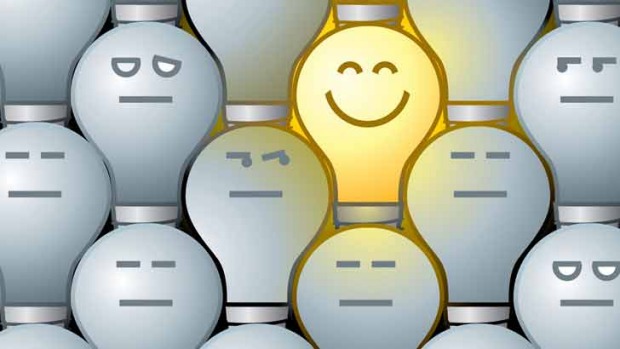 El poder de reconocer las emociones.
El primer paso para el desarrollo de la inteligencia emocional.
Conciencia Social
Autoconciencia
Gestión de las relaciones
Autogestión
Podemos dividir inteligencia emocional en:
Inteligencia intrapersonal

Inteligencia interpersonal
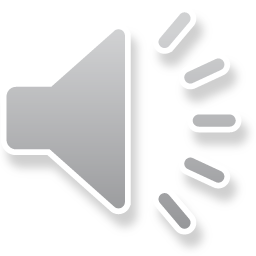 Etapas a seguir para desarrollar nuestra inteligencia emocional
Reconocer las emociones

Controlar las emociones

Reconocer los logros

Empatía

Mejorar el relacionamiento con los demás
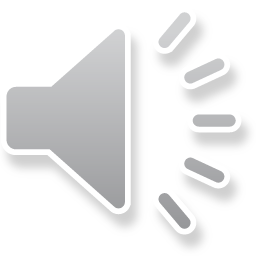 ¿Qué implica el reconocer nuestras emociones?
Significa estar conscientes de nuestro estado de ánimo y nuestros pensamientos acerca de ese estado de ánimo

Saber por qué mi cuerpo está actuando de esa forma cuando tenemos estos sentimientos

No significa que tengamos un dominio sobre ellas
Ejercicio
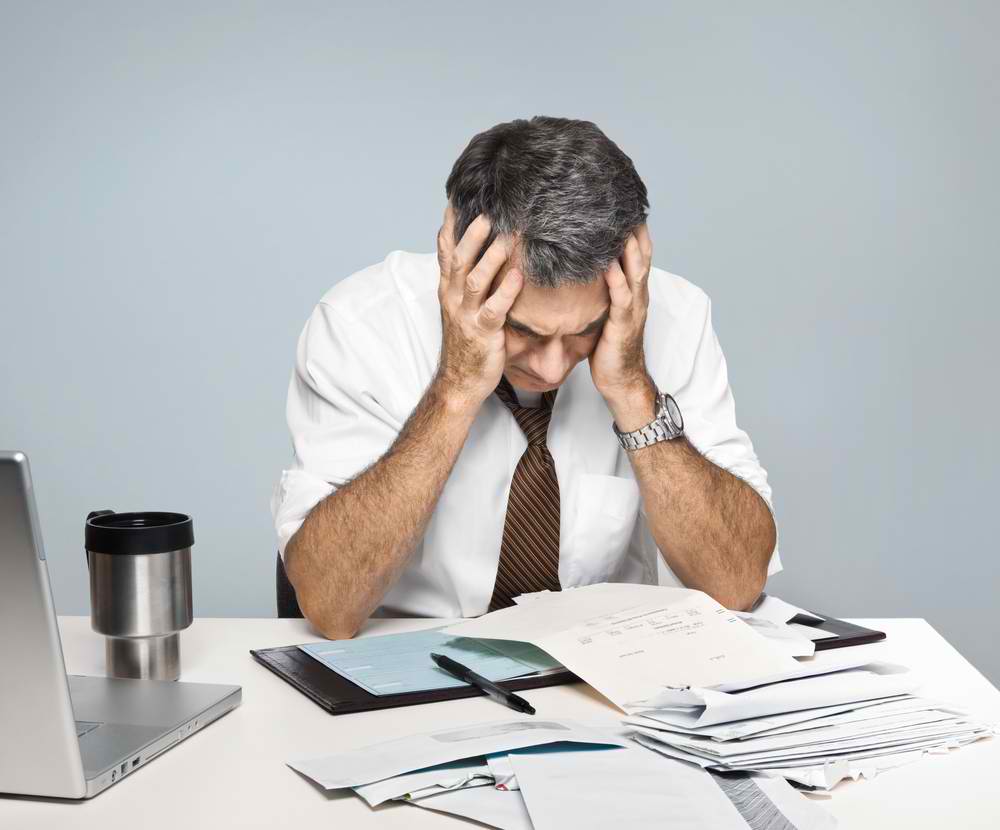 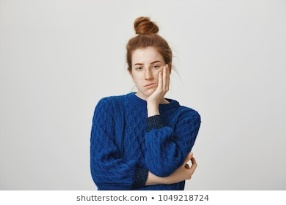 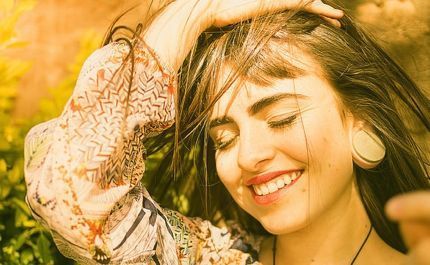 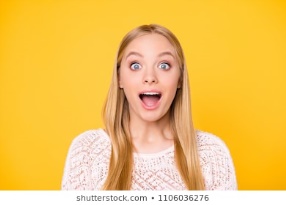 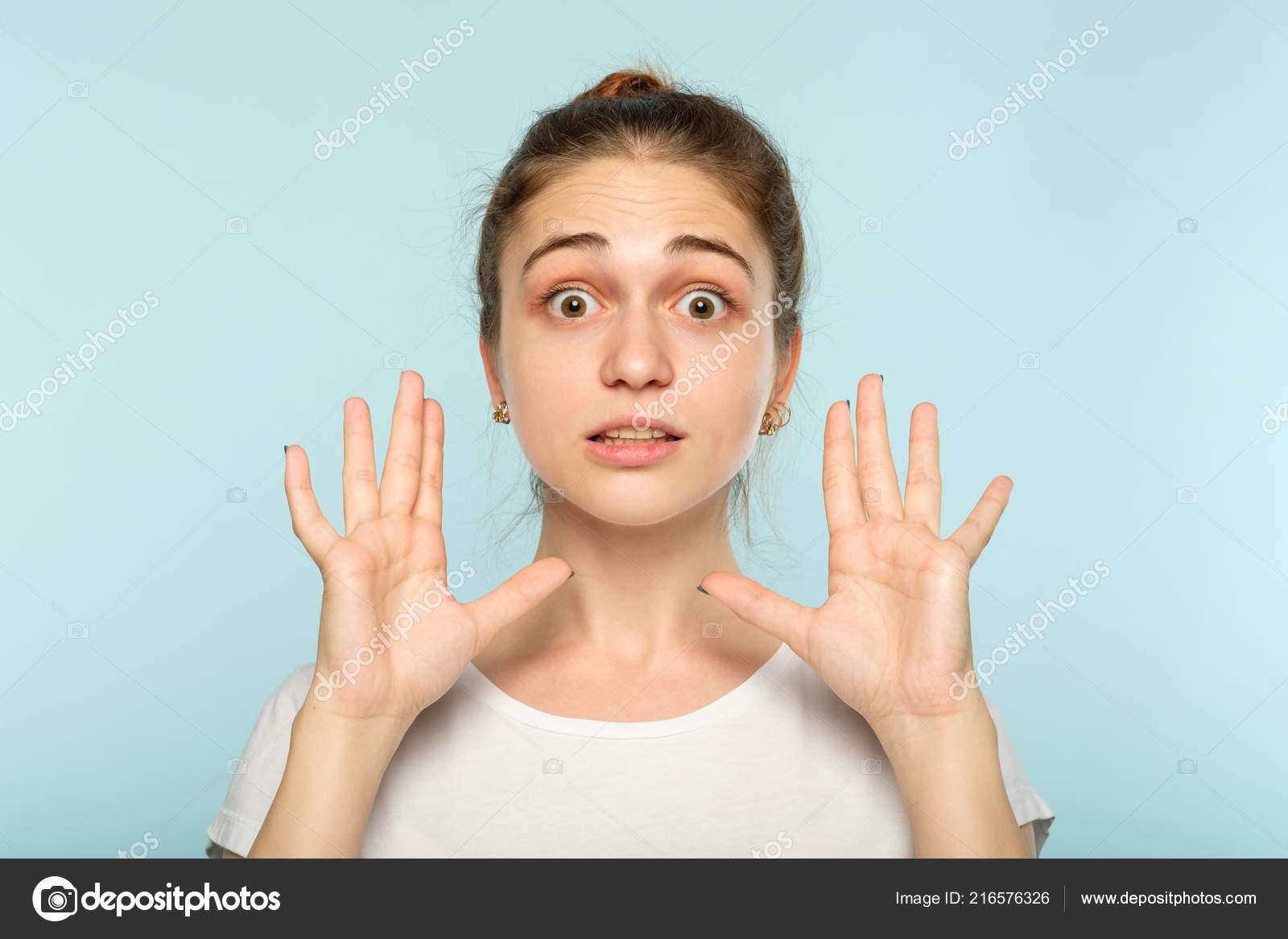 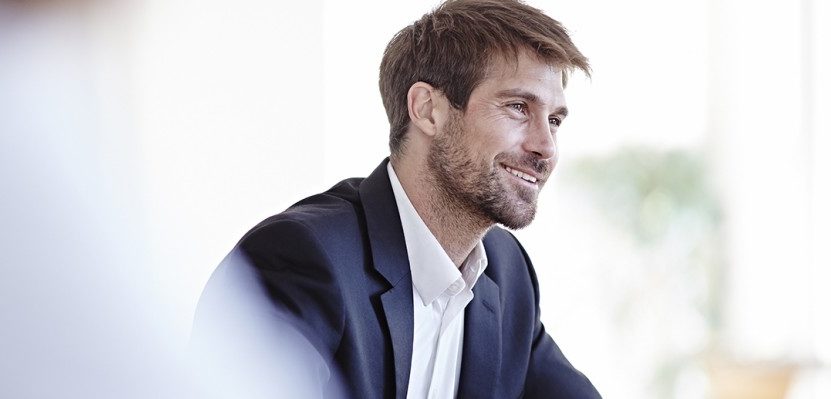 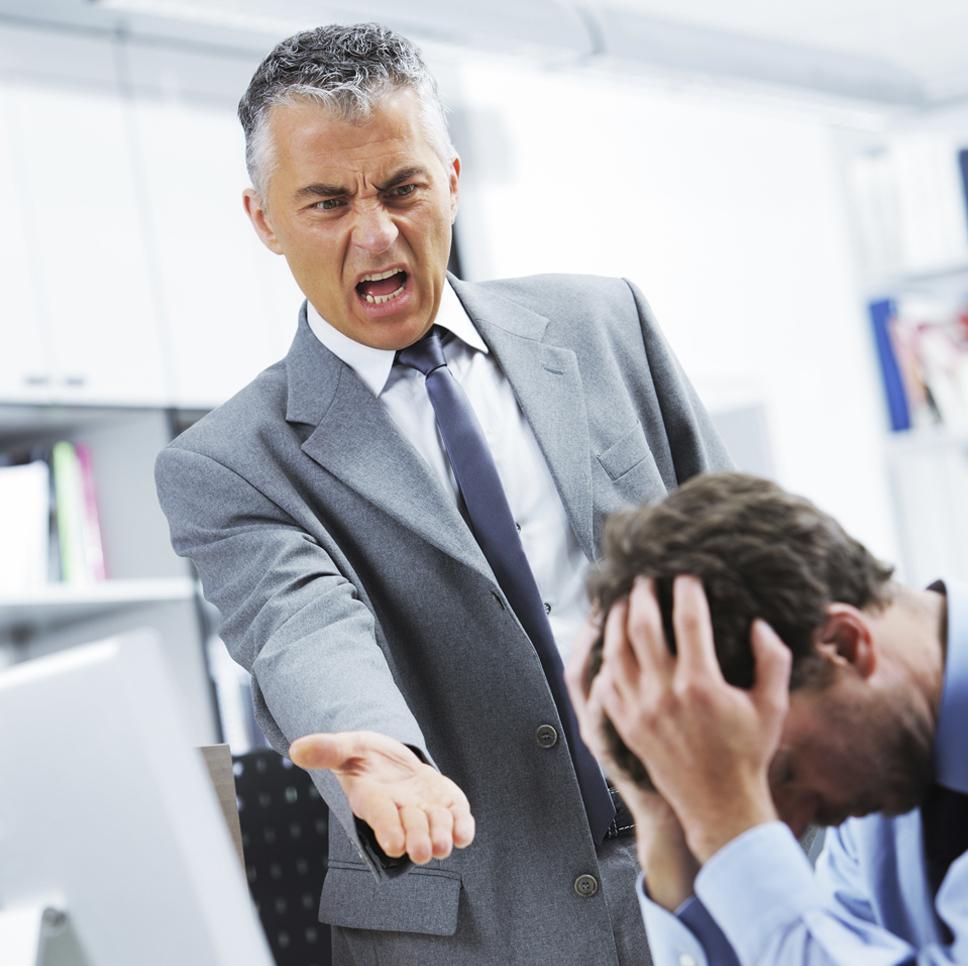 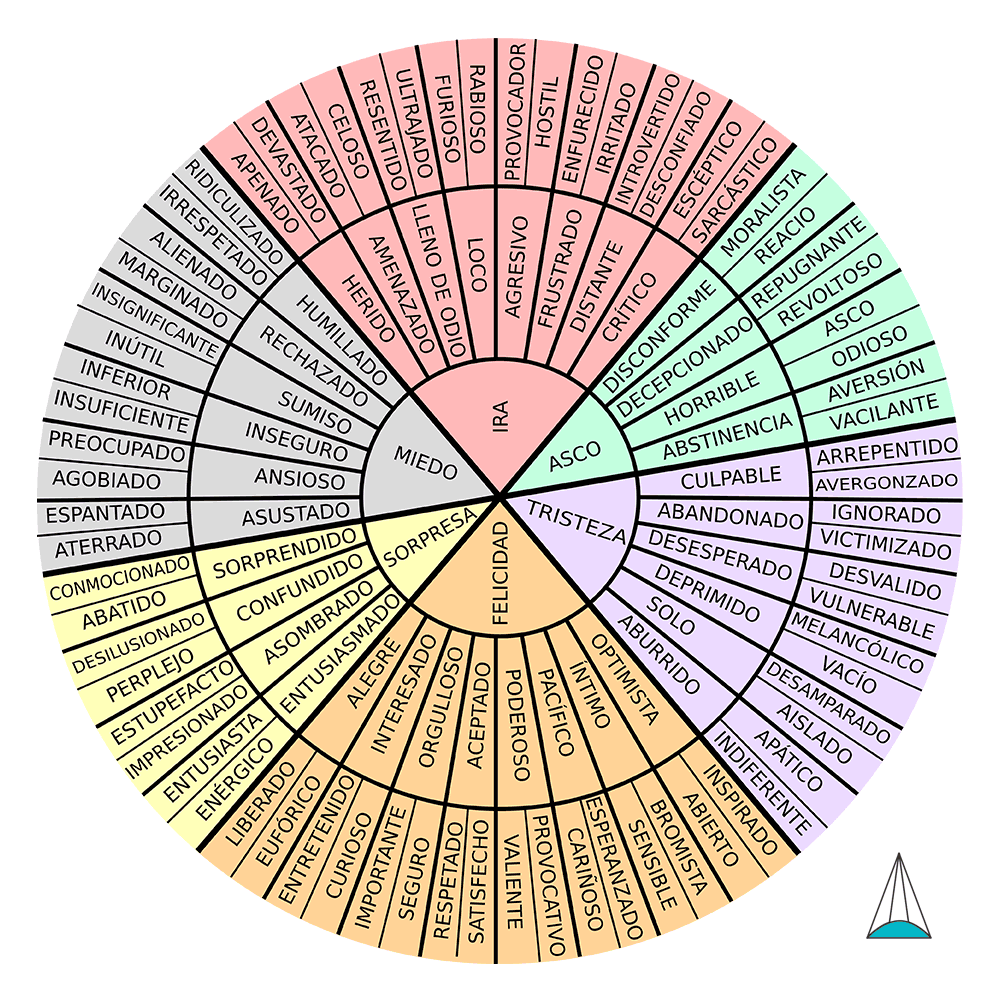 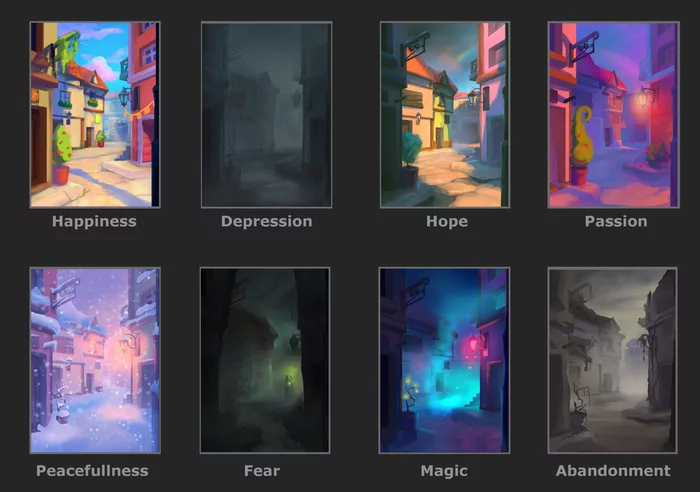 Felicidad
Depresión
Esperanza
Pasión
Paz Interior
Abandono
Miedo
Magia
[Speaker Notes: Asia Gondek]
Su importancia en el cada día
Mejorar nuestras relaciones con los demás

Comprendemos mejor las cosas que nos afectan

Podemos poner palabras a como nos sentimos

Mejora nuestra eficiencia, motivación y energía (canalización)
Cómo nos afecta el no reconocer nuestras emociones
Problemas para interactuar con otros
Falta de reconocimiento de por qué nos sentimos mal
Los sentimientos pueden tomar control sobre como actuamos y las cosas que decimos
Bajos niveles de motivación
Mal manejo del estrés
Afectamos a personas sin querer
Los sentimientos más peligrosos que dominan hoy en día
Ira

Ansiedad

Depresión
[Speaker Notes: . Benjamin Franklin dijo: la ira no es necesaria sin razón, pero rara vez es buenaEl estrés de todo tipo crea una excitación adrenocortical, que reduce el umbral de lo que provoca la ira. Por lo tanto, alguien que tuvo dificultades en el trabajo es especialmente vulnerable a enfurecerse más tarde en casa por algo.Al proporcionar información, se puede mitigar este problema, pero funciona bien en niveles moderados de enojo.Una manera de reducir la ira sería enfriarse fisiológicamente si se eliminara el aumento suprarrenal en un entorno en el que no es probable que haya más factores desencadenantes de la ira. Lo ideal es encontrar una distracción que sea un dispositivo muy poderoso para alterar el estado de ánimo, por una simple razón: es difícil permanecer enojado cuando estamos teniendo un momento agradable.Para lidiar con la ansiedad, debemosConciencia de sí mismo. Atrapando los episodios preocupantes lo más cerca posible de su comienzo.Adopte una postura crucial con respecto a sus suposiciones: ¿Es muy probable que ocurra el temido evento? ¿Es necesariamente el caso de que solo haya una o ninguna alternativa para dejar que suceda? ¿Hay pasos constructivos a seguir? ¿Realmente ayuda a pasar por estos mismos pensamientos de ansiedad una y otra vez?Esta combinación de atención plena y saludable escepticismo podría, presumiblemente, actuar como un freno para la activación neural que subraya la ansiedad de bajo grado.Cuando una preocupación nos permite repetir una y otra vez sin oposición, gana poder de persuasión; desafiarlo al contemplar un rango de puntos de vista igualmente plausibles evita que el pensamiento preocupado se tome como ingenuo.Dos estrategias son particularmente efectivas en la batalla contra la depresión. Una es aprender a desafiar los pensamientos en el centro de la dominación: cuestionar su validez y pensar en una alternativa más positiva. La otra es programar a propósito eventos agradables y distractores (algo que es completamente optimista, teniendo cuidado de no elegir inadvertidamente algo que arrastre de nuevo su estado de ánimo).Un enfoque más constructivo para levantar el ánimo es diseñar un pequeño triunfo o un éxito fácil.Los estudiantes que están ansiosos, enojados o en baja no aprenden; Las personas que están atrapadas en estos estados no reciben información de manera eficiente ni la manejan bien. Cuando las emociones abruman la concentración, lo que está siendo inundado es el llamado científico de trabajo cognitivo de la capacidad mental, la capacidad de tener en mente toda la información relevante para la tarea en cuestión.Los buenos estados de ánimo, mientras duran, mejoran la capacidad de pensar con flexibilidad y sin más complejidad, lo que facilita la búsqueda de soluciones a los problemas, ya sean intelectuales o interpersonales.]
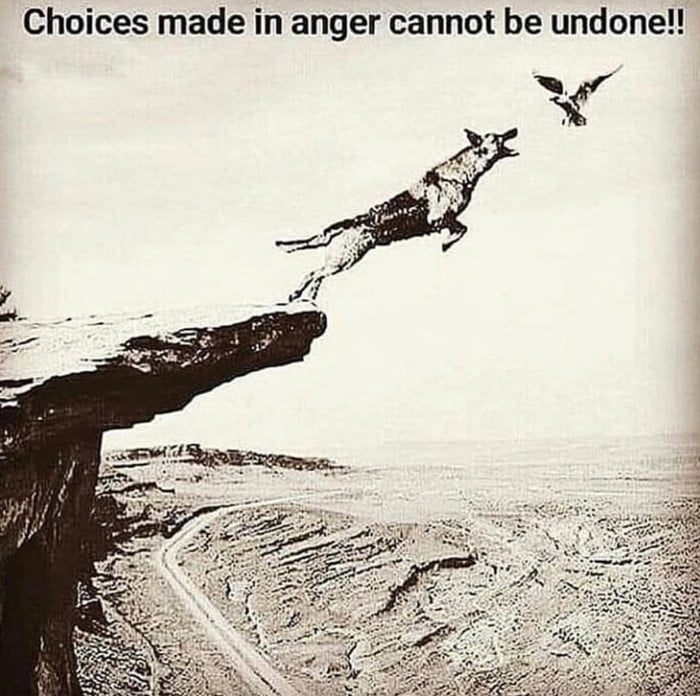 Decisiones tomadas enojados no pueden ser deshechas
Las emociones principales importantes para reflexionar
Ejercicio Recomendado
Enojo / Ira / Enfado
Tristeza / Depresión / Melancolía
Miedo / Ansiedad / Nerviosismo
Disfrute / Alegría / Euforia / Satisfacción
Amor / Devoción / Confianza / Amabilidad
Sorpresa / Shock / Asombro
Disgusto / Desprecio / Odio
Vergüenza / Culpa / Remordimiento
[Speaker Notes: Para realizar este ejercicio es necesario tomar un momento de tranquilidad de al menos 5 minutos, sabiendo que no va a ser ininterrumpido.

Primero, elija una de las emociones enunciadas anteriormente, pensando en alguna situación que nos haya pasado en las últimas 48 horas (mientras más cercano mejor para poder encarnar mejor la emoción). Luego, intenten revivirla lo mejor que puedan. 

Pasado un minuto de pensar cómo les hizo sentir, intenten razonar como su cuerpo se está sintiendo, haciéndote este tipo de preguntas:
¿Cómo estoy sintiendo mis mano? ¿Están apretadas, calientes o frías, o relajadas?
Lo mismo con mis pies
¿Cómo estoy sintiendo mi corazón? ¿Está sereno o con muchas palpitaciones?
¿Cómo estoy sintiendo mi respiración?
¿Siento que estuve apretando mi seño mientras pensaba en la situación?
¿Siento que mi boca se haya tensionado tanto para arriba como para abajo?

Es importante hacer un chequeo de como mi cuerpo haya pasado esos pequeños cambios que muchas veces pasan desapercibidos para poder comprender el tipo de emoción que estamos sintiendo ya que si sabemos que es lo que sentimos, podemos decidir que hacer al respecto.]
Cosas que podemos hacer
Hacer el ejercicio sugerido en la diapositiva anterior
Tomar descansos periódicos  (idealmente cada 40 minutos)
Cuando nos sentimos abrumados, realizar ejercicios de respiración
Tomar pausas para reflexionar en sensaciones pasadas
Realizar meditación y ejercicios de mindfulness
Usar herramientas de ayuda para el desarrollo de la inteligencia emocional
Preguntas del segmento
No podemos evitar como nos sentimos, pero podemos decidir como actuar sobre lo que sentimos
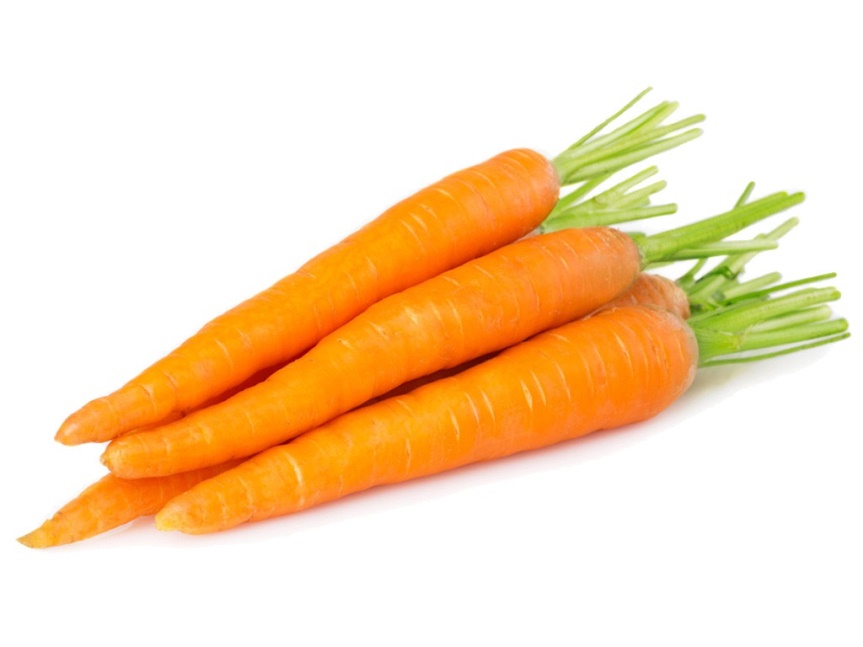 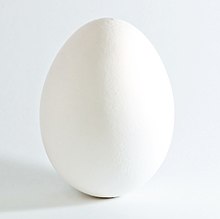 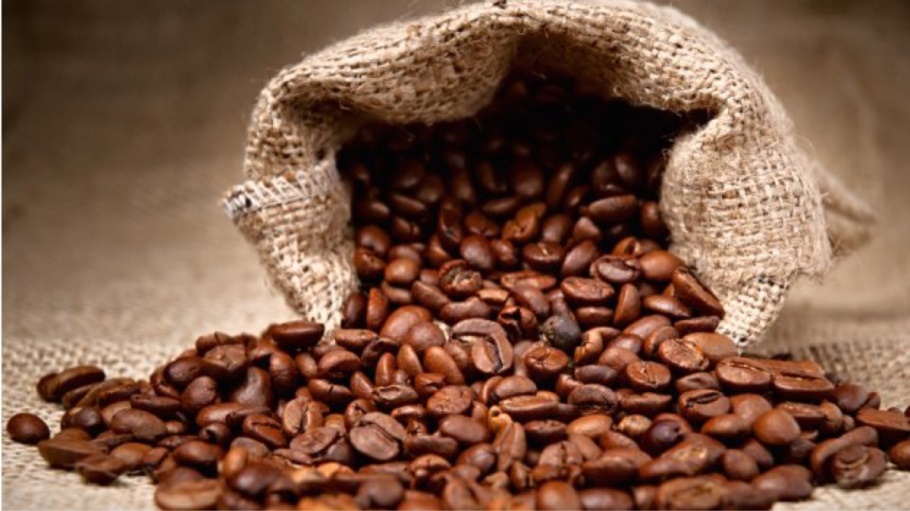 Muchas gracias por habernos escuchado y participadohttps://www.re-creandote.com/info@re-creandote.com